USKONTOJEN lukutaito Ja katsomusdialogi
Suomen Lähetysseura
Osittain valmistettu Fokus ry:n kanssa Fingon koordinoimaan Maailma Koulussa -hankkeeseen
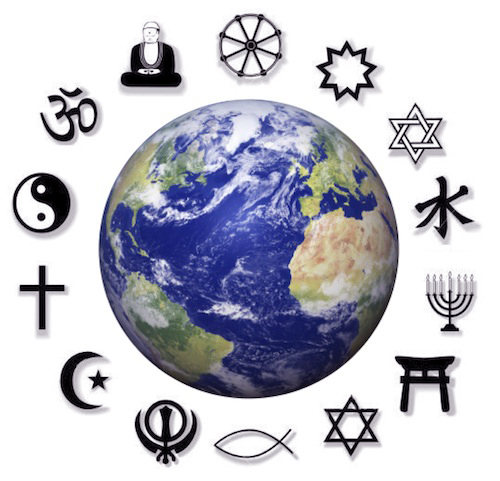 1
11.12.2018
Lähtökohta
Jokaisella ihmisellä on katsomus, uskonnollinen tai ei-uskonnollinen tapa ymmärtää  maailmaa. Se voi olla tiedostettu tai tiedostamaton,  jäsentynyt tai jäsentymätön, jonkin opin mukainen tai siitä eroava.
Uskontojen ja katsomusten lukutaito
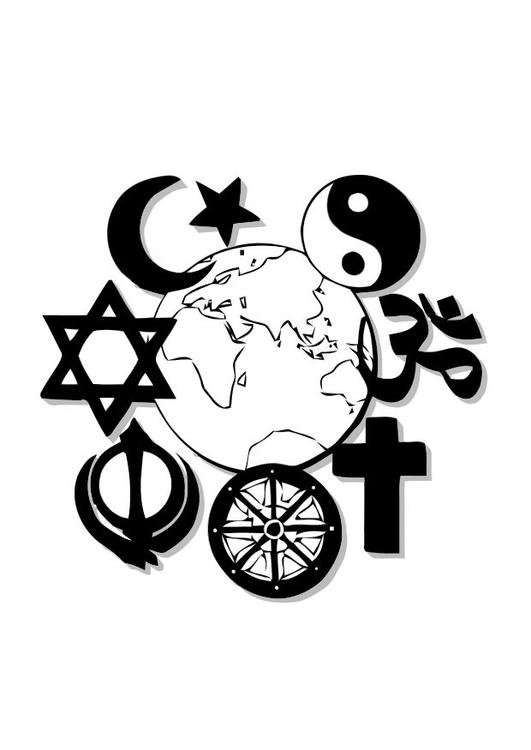 Taito lukea, tulkita, käsitellä ja viestiä uskontoihin ja  katsomuksiin liittyviä kirjoituksia, symboleja, kuvia, musiikkia, metaforia ja muita ilmaisutapoja.
Osa monilukutaitoa
Kyky tunnistaa uskonto osaksi julkisuutta ja arkea
Luonteeltaan enemmän kansalaistaitoa kuin teologiaa
Keskeisten symboleiden alkuperän tunteminen kuuluu yleissivistykseen
Hyväksyntää moninaiselle yhteiskunnalle, jossa tilaa niin  uskonnollisille kuin uskonnottomille
Symboleilla on monenlaisia käyttötarkoituksia: Niillä ilmaistaan
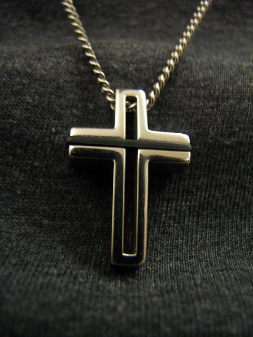 identiteettiä, kuulumista johonkin tiettyyn yhteisöön. Kaulassa roikkuva risti on perinteisesti ollut merkki siitä, että henkilö on kristitty.
uskonnon ydinkohtia. Kristinuskossa tyhjä risti symboloi Jeesuksen ylösnousemusta.
pyhiä paikkoja. Shintolaisuudessa torii-portti osoittaa pyhän ja maallisen alueen rajaa.
omaa sanomaa. Islamin keskeisiä opinkappaleita löytyy monien muslimimaiden lipuista.
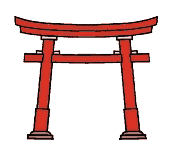 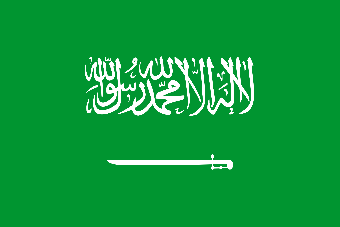 4
11.12.2018
Uskontojen ja katsomusten moninaisuus
Uskonnot ja katsomukset eivät ole yhdenmukaisia  oppeja, jotka toistuvat muuttumattomina rakenteina  kulttuurista toiseen.
Jokaisessa maailmanuskonnossa on erilaisia ryhmiä
ja suuntauksia
Toisen uskonnon tai katsomuksen edustajassa  kohtaamme yksilöllisen ihmisen ajatukset ja eletyn  todellisuuden.
Kulttuuri ja uskonto
Monikulttuurisuus ja moniarvoisuus edellyttää
kaikenlaista pluralismia ja moniarvoisuutta
Ajatus uskonnottomasta yhtenäiskulttuurista ei ole
moniarvoinen!
”Uskontoneutraalius” voi lisätä jännitteitä ja  ennakkoluuloja, yhdenvertaisuus tunnustaa moninaisuuden!
Jokainen on jollakin tavalla jonkin uskonnon tai katsomuksen vaikutuspiirissä.  Uskonto ei ole hävinnyt, vaikka sellaistakin on povattu.
Uskonto- ja katsomuslukutaitoa tarvitaan, koska
Uskonnon käsitteen notkistuminen -> ”valintamyymäläuskonnollisuus = valitse itsellesi sopivat ainekset” – Suomessa  tarjolla yli tuhat uskonnollistaustaista ryhmää, monet ihmiset  yhdistävät piirteitä eri uskonnoista
Sekulaarissa maailmassa on ollut painetta negatiiviseen  uskonnonvapauteen -> tunnistetaan positiivinen  uskonnonvapaus!
Maahanmuuttajien uskonnollisille yhteisöille tulee olla  mahdollisuus toimia identiteettiä vahvistavina ja  yhteiskunnallisesti integroivina
Ehkä turvapaikanhakijatkin voivat opettaa suomalaisia  uskaltamaan puhua uskonnoista ja katsomuksista!
Miksi Suomessa uskontolukutaito on  ohentunut?
Uskonto on siirretty yksityisasiaksi
Uskonnon ja muun henkisyyden raja on notkistunut
Perhe-elämä/rakenne on muuttunut – ei ole  sukupolvien välistä dialogia jossa uskonto tulisi  luonnollisemmin esille
Uskonnonopetus on siirtynyt instituutioihin (esim.  pois perheestä kouluihin ja kirkkoihin). Sekulaarissa  maailmassa on ollut painetta negatiiviseen  uskonnonvapauteen
Jatkuva häly -> pyhän kokemus edellyttää  kiireettömyyttä
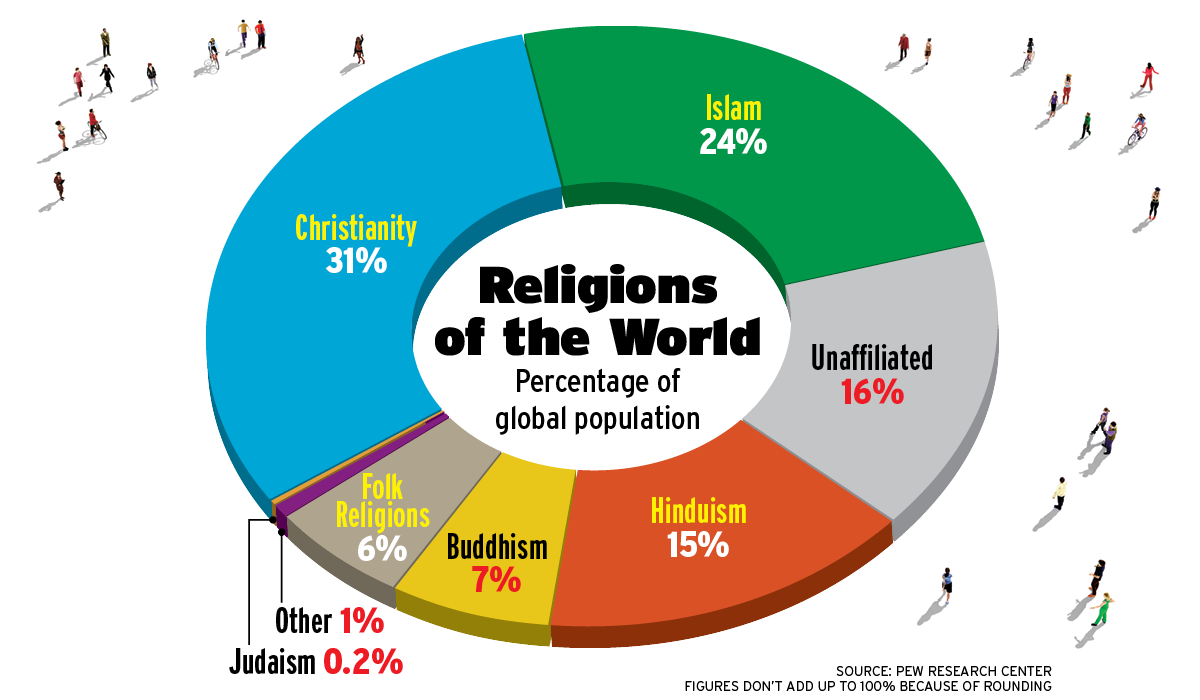 Uskonnot Suomessa
https://www.worldatlas.com/articles/religion-in-finland-today.html
10
[Speaker Notes: Sari:]
MAAILMAN USKONNOT 
kristittyjä 2354 milj. 33,0 %muslimeja 1635 milj. 22,9 %hinduja 982 milj. 13,7 %uskonnottomia 684 milj. 9,6 %buddhalaisia 509 milj. 7,1 %kiinalaisperäisten uskomusten kannattajia 433 milj. 6,0 %kansanuskontojen kannattajia 243 milj. 3,4 %ateisteja 136 milj. 1,9 %uusien uskontojen kannattajia 63 milj. 0,9 %  sikhejä 25 milj. 0,3 %juutalaisia 15 milj. 0,2 %muita 51 milj. 1,0 %

Lähde: International Bulletin of Missionary Research. (www.internationalbulletin.org). Suomeksi toimittanut Timo Vasko.
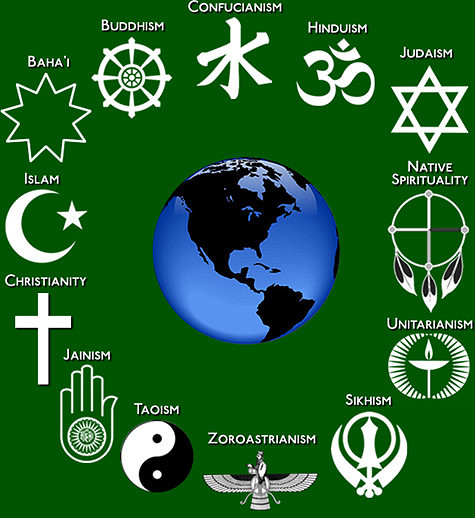 Keskustelua
Tarvitaanko katsomusten välistä dialogia ja vuorovaikutusta?
Ovatko katsomukset osa koulua?
Onko sille tilaa koulussa / seurakunnissa? Miten sitä voisi toteuttaa?
Mitä tavoitteita dialogille?
Uskonto- ja katsomusdialogi
Eri tasoilla olevaa vuoropuhelua (arkidialogista
uskonoppineiden dialogiin)
Vaihdetaan tietoa ja tuntemusta (myös  asenteista, arvoista ja kokemuksista = pyhyys)
Kunnioitetaan toisen näkemystä
Pyritään ”me/muut”-asetelmien haastamiseen ja  omien ennakkoluulojemme haastamiseen
Viranomaiset ja kansalaisyhteiskunnan toimijat ovat viime vuosina yhä enemmän havahtuneet tämän tarpeeseen
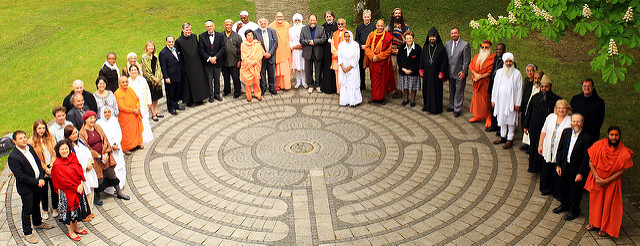 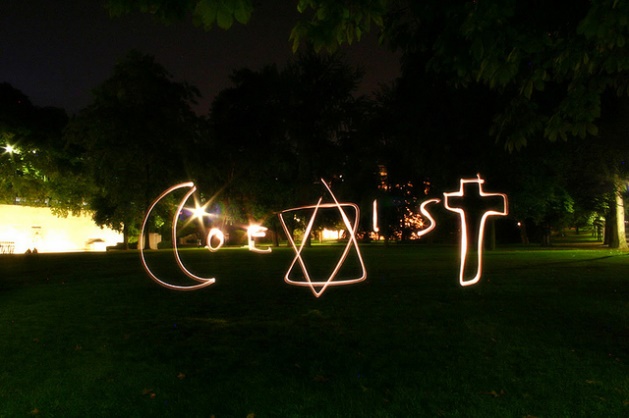 Uskonto- ja katsomusdialogin tavoitteena on:
taito kohdata erilaisia katsomuksia ja niiden
taustalla olevia kulttuureja sekä
käydä dialogia omasta katsomuksestaan käsin ja  muita kunnioittaen.
Tieto omasta ja eri kulttuureista lisää ymmärrystä,
joka puolestaan vähentää ennakkoluuloja ja
edistää ihmisoikeuksien toteutumista.
Dialogin muotoja
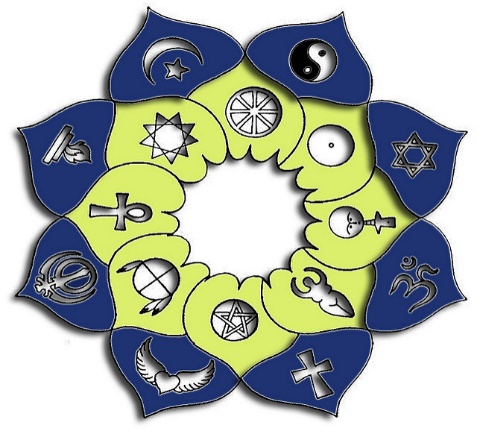 Arjen vuoropuhelu
Toiminnan vuoropuhelu. Jaetaan yhteisiä huolia,  kiinnostuksia ja taloudellisia, ekologisia ja sosiaalisia  tavoitteita
Spiritualiteetin dialogi tai kokemuksen  vuoropuhelu. Yhteyttä eri uskontojen edustajien  kesken.
Asiantuntijoiden vuoropuhelu. Tieteellisesti,  katsomuksellisesti tai uskonnollisesti oppineiden  välistä vuoropuhelua.
Riittääkö ”suvaitsevaisuus”?
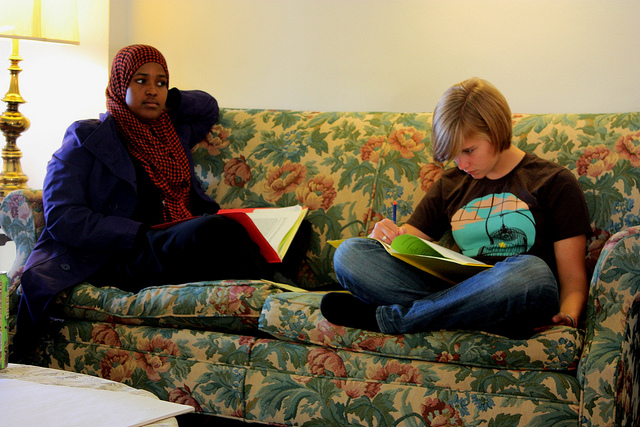 Kun suvaitsen  erilaisuutta, asetun ylä-  tai alapuolelle.
Tavoitteena  moninaisuuden  kunnioittaminen ja dialogi
Dialogissa asetun toisen  asemaan: jaan ja  vastaanotan
Eri katsomusten läsnäolo  multifaith-periaate
Dialogia voi kehittää
Kieltäminen: Toisten katsomukset eivät liity elämääni	->
kiinnostuksen herääminen
Torjunta: Toisten katsomukset ovat uhka -> toisen  kuunteleminen, ihmisyyden huomaaminen
Erojen vähättely: Katsomukset ovat oikeastaan samanlaisia ->  herkkyys katsomusten väliselle ja sisäiselle moninaisuudelle
Hyväksyntä: Ymmärrän ja hyväksyn katsomusten erilaisuuden
-> näkyvyyden ja tasa-arvon arviointi, yhdessäolosta
nauttiminen
Mukautuminen: Voin toimia toisten katsomusten näkyvyyden
hyväksi -> vaikeista asioista puhuminen
Rakentava kriittisyys: Pystymme käsittelemään myös ongelmia  leimaamatta yksilöä, yhteisöä tai katsomusta.
Uskontojen ja katsomusten ymmärrystä tarvitaan
Ymmärrys lisääntyy kysymällä ja ottamalla selvää.  Jos liika hienotunteisuus estää kysymisen,  ennakkoluulot eivät murru. 

Liika  yhtäläisyyksien korostaminen vie mahdollisuuksia  ymmärryksen lisäämiseltä ja jättää ilman välineitä,  kun joskus kuitenkin kohtaa jotain hyvin erilaista tai  itselle vierasta.
Konflikteja voidaan ehkäistä vain, jos osataan esittää  kysymyksiä myös silloin, kun jokin asia tuntuu  vieraalta tai kuohuttavalta!
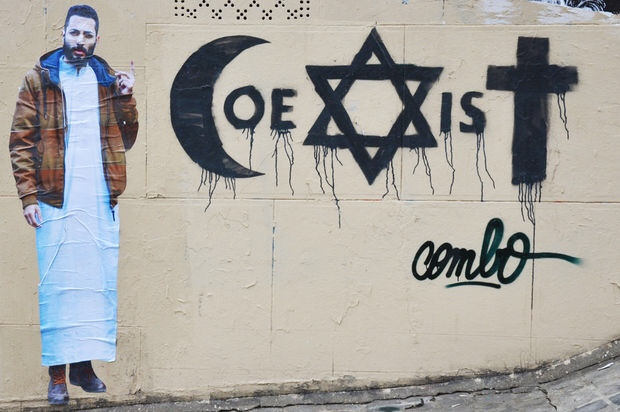 Uskontojen ja katsomusten ymmärrys & pyhyys
Uskontodialogi tarvitsee paitsi tietoa ja tuntemusta, myös:
Vaikeammin hahmotettavissa olevien asenteiden,  arvojen ja kokemusten ymmärtämistä -> pyhyys
Pyhät asiat ovat haavoittuvia ja herkkiä. Niistä voi tulla  helposti erimielisyyksiä toisin ajattelevien kanssa. Mutta  konfliktit usein johdu erimielisyyksistä pyhien asioiden suhteen, vaan siitä, että uskonnollisia  symboleja käytetään luomaan vahvaa sosiaalista  identiteettiä, me/muut-asetelmia ja ulkoryhmän  demonisointia.
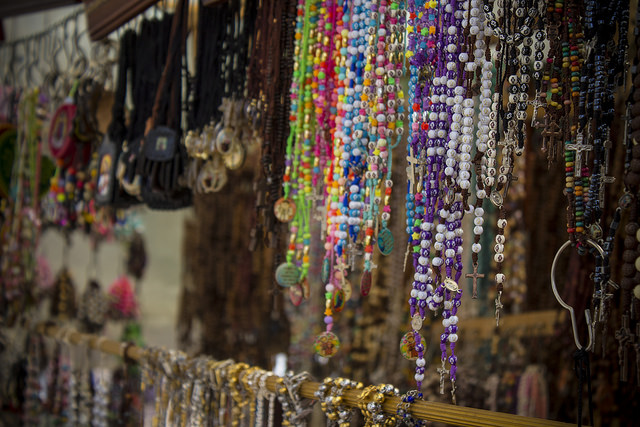 Pyhyys, pohdintaa (Askelia katsomusdialogiin)
Mikä on sinulle/minulle pyhää? ei tärkeää/ei kovin tärkeää/melkein luovuttamatonta/luovuttamatonta
Uskonnon ulottuvuudet – harjoitus
Lähde: http://www.slideshare.net/Askeliakatsomusdialogiin/askelia-  katsomusdialogiin-2
Uskontodialogi Lähetysseuran työssä
Mm. Senegalissa, Jerusalemissa, Palestiinalaisalueilla ja Omanissa kumppanikirkkomme ovat  jatkuvassa dialogissa muiden uskonnollisten johtajien kanssa (muslimit, ortodoksit)

Al Amana -keskus Omanissa: uskontodialogia kaikessa rauhassa
Rauhantyötä ruohonjuuritasolla Lähi-idässä
Muslimien ja kristittyjen rauhanomainen elo Senegalissa
Kokoontumispaikka eri taustoista tulevissa Jerusalemissa
Keskustelua
Minkälainen mediakuva eri uskonnoilla mielestänne on? 
Käsitteleekö media mielestänne eri uskontoja asiallisesti ja puolueettomasti?
Median luoma
kuva uskonnoista
Negatiivisen julkisuuskuvan painolasti
Oman identiteetin rakentaminen vaikeaa, jos joutuu  koko ajan puolustamaan omaa perinnettään
vaikuttaa mm. siihen kokevatko nuoret olevansa osa
tätä yhteiskuntaa
Tutkimusten mukaan suomalaisten asenteet
muslimeita kohtaan Euroopan kielteisimpiä
Koulussa tärkeä tuoda esiin eri maiden uskonnollista  arkea ja monissa maissa toteutuvaa rauhanomaista  rinnakkaiseloa.
Uskontodialogilla radikalismia vastaan
Nuorten kohtaama uskontoon ja  etniseen taustaan liittyvä syrjintä lisää vieraantuneisuuden tunnetta, joka toimii  otollisena maaperänä radikaalien järjestöjen  propagandalle.
Vieraantuneisuus voi johtaa radikalisoitumiseen  todennäköisimmin silloin, kun se yhdistyy  puutteelliseen uskontokasvatukseen. Oman ja  muiden uskontojen tuntemus edistää terveen  identiteetin rakentamista.
Väkivaltatekojen uutisoinnissa liitetään teko helpoiten mielenterveysongelmiin, jos tekijä on kantasuomalainen, jos tekijä on ulkomaalaistautainen, teko liitetään uskontoon.
Ihminen voi käyttää uskontoa väkivallan  oikeuttajana sekä syrjäytymisen ja  tarkoituksettomuuden / merkityksettömyyden  tilanteessa, että oikeuttaakseen valta-asemaansa.
1. Miksi on vaikeaa hyväksyä toisten 	ihmisten uskontoa/katsomusta? Mikä 	aiheuttaa pelkoa? 
2. Miksi uskonnon ajatellaan johtavan 	konflikteihin? Kuinka vähentää 	konflikteja? 
3. Miten toimintaympäristössäsi voisi 	edistää katsomusten vuoropuhelua?
Muista
Tunnista/tunnusta/hyväksy erilaisuus ja moninaisuus
Luo dialogisia käytäntöjä, jotta kaikki ryhmät ja  yksilöt voivat esiintyä omalla äänellään
Kyseenalaista vallitsevia itsestäänselvyyksiä ja  annettua maailmankuvaa – älä oleta!
Eläydy toisten asemaan, pura me–muut –asetelmat
Muista kultainen sääntö! (joka on olemassa monessa  uskonnossa eri muodossa, katso esim. Scarboro  Missions golden rule, tietoa ja toiminnallisia tehtäviä  kultaisesta säännöstä)
Kuka on suomalainen?
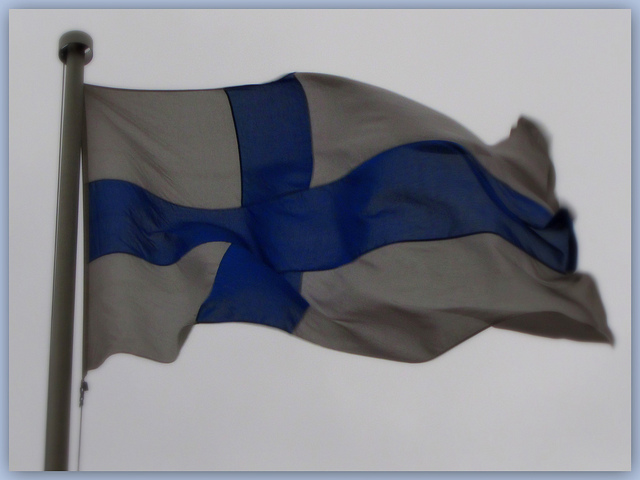 Olen suomalainen
29
11.12.2018
Uskontodialogilla radikalismia vastaan
Linkkejä lehtiartikkeleihin
Tulevaisuuden terroristi on nuori diginatiivi
Lukiolaisten leirillä torjuttiin radikalisoitumista
Oussama Yousfi ottaa radikaalista kopin
Islamin opetus voi torjua nuorten radikalisoitumista
Kristitty ja buddhalainen meditoivat yhdessä Kalliossa
Uskontojen lukutaito lukutaito kansalaistaidoksi
Uskonnonvapaus ihmisoikeutena
Uskonnonvapaus on jakamaton ihmisoikeus (YK:n
ihmisoikeuksien julistus, 18 artikla):
”Jokaisella ihmisellä on ajatuksen, omantunnon ja  uskonnon vapaus; tämä oikeus sisältää vapauden  uskonnon tai vakaumuksen vaihtamiseen sekä  uskonnon tai vakaumuksen julistamiseen yksin tai  yhdessä toisten kanssa, sekä julkisesti että  yksityisesti, opettamalla sekä harjoittamalla  hartautta ja uskonnollisia menoja”
Uskonnonvapaus ihmisoikeutena
Uskonnonvapaus (positiivinen ja negatiivinen) liittyy  muihin ihmisoikeuksiin kuten sananvapaus,  yhdistymis- ja kokoontumisvapaus, ilmaisun vapaus,  kulttuuriset ja sivistykselliset oikeudet
84 % maailman ihmisistä tunnustaa jotain  uskontoa tai vakaumusta
75 % maailman ihmisistä elää maissa, joissa  uskonnonvapautta rajoitetaan vakavin seuraamuksin  (yli 5 miljardia ihmistä)
Uskontojen vuoropuhelu kehitysyhteistyössä
Uskonto entistä tärkeämpi ja tunnustetumpi tekijä  myös kehitysyhteistyössä (esim. uskonnollisten  johtajien rooli paikallisyhteisöissä)
Uskontojen rooli ollut perinteisesti vahva esim.  terveydenhoidossa, koulutuksessa
Uskonnolliset instituutiot ovat laajasti köyhien arvostamia (luotettavuus)
Uskonnolliset instituutiot usein tavoitettavissa myös  syrjäisillä seuduilla
Katsomusopetus ja katsomusdialogi VARHAISKASVATUKSESSA
Suomen Lähetysseura ry

Lähteinä erityisesti lto, TM  Silja Lamminmäki-Vartia,
Uskontodialogia  monikulttuurisen päiväkodin  arjessa. Osa dioista tehty  Fokus ry:n kanssa
katsomuskasvatuksen paikka varhaiskasvatuksessa
Nykypäivänä varhaiskasvatuksen ammattilaisilta vaaditaan valmiuksia käydä arjen katsomusdialogia osana kasvatuskumppanuutta.
Tämä edellyttää, että kasvattajat tietävät, mitä uskonto- ja katsomuskasvatus tarkoittaa ja mikä sen merkitys on monikulttuurisessa ja  moniarvoisessa yhteiskunnassa.
Aikuinen on lapsille malli siitä, miten asioihin
suhtaudutaan ja miten niistä puhutaan.  Kasvattajat, joilla on ristiriitainen,  välinpitämätön tai kielteinen suhde tiettyyn  uskontoon tai uskontoihin yleensä, voivat  huomaamattaan siirtää lapsille negatiivisia  asenteitaan tai ennakkoluulojaan. Myös se,  että aikuinen ei ota kantaa tai välttelee  uskonnosta puhumista on kannanotto.
Nils G. Holm
Keskustelua
Tarvitaanko uskontojen & katsomusten välistä dialogia ja vuorovaikutusta päiväkodissa? 
Onko sille tilaa päiväkodissa? Miten sitä voisi toteuttaa? 
Mitä tavoitteita dialogille?
katsomusdialogin tavoitteet päiväkodissa / koulussa
Antaa lapsille tietoa ja kokemuksia omasta ja muiden ryhmän lasten uskonnosta ja  traditioista

Lisätä lasten empatiakykyä ja moninaisuuden ymmärtämistä

Antaa lapsille jo pienestä pitäen valmiuksia toimimiseen monikulttuurisessa ja moniuskontoisessa  yhteiskunnassa.
Esiopetuksen opetussuunnitelman perusteet  2014, katsomuskasvatus

Ymmärtää ja kunnioittaa omia ja toisten (…)  erilaisia katsomuksellisia perinteitä, niihin  liittyviä tapoja ja käsityksiä.
(…) yhteistyössä huoltajien kanssa kunkin  perheen taustaa, katsomuksia ja arvoja  kuullen.
Lapsia rohkaistaan kysymään ja heidän
pohdinnoilleen ja ihmettelylle annetaan tilaa.
Keskustelut sekä erilaiset eläytymisen
mahdollistavat menetelmät.
Esiopetuksen opetussuunnitelman perusteet  2014, katsomuskasvatus

Lapsiryhmässä läsnä olevat uskonnot ja katsomukset (myös uskonnottomuus)
Liitetään arjen asioihin, juhliin ja ajankohtaisiin tapahtumiin
Lasten valmiudet ymmärtää uskontoihin ja katsomuksiin liittyviä sanoja ja käsitteitä vahvistuvat.
Opetuksessa hyödynnetään esimerkiksi
vierailuja ja lähiympäristön tapahtumia.
katsomusdialogin tasot päiväkodissa
Kasvattajat – Vanhemmat
Kasvatuskeskustelut ja kasvatuskumppanuus.
Kasvattajat – Kasvattajat
Tiimissä ja yhteistyötahojen kanssa
Työntekijät ja kasvattajat eri kulttuureista ja uskonnoista.
Kasvattajat – Lapset
Aikuinen mallina sille, miten uskonnon aihepiiriin suhtaudutaan
ja miten siitä puhutaan.
Antaa lapsille kieli puhua uskonnosta.
Tuokiot, teemat, projektit, juhlat, perinteet, leikit, eri
menetelmät.
Avoimuus, moninaisuuden kunnioitus, empatia.
Lapset – Lapset
Uskontokasvatus lasten oikeutena.
Keskustelua
Minkälainen mediakuva eri uskonnoilla
mielestänne on?
Käsitteleekö media mielestänne eri uskontoja
asiallisesti ja puolueettomasti?
Voiko/tarvitseeko pieniä lapsia kasvattaa  mediakriittisesti? Miten?
Materiaalivinkki: Mediametkaa!  Osa 3 –  Mediakasvatus, eettisyys ja uskonnolliset ilmiöt
Maahanmuuttajalapsen identiteetti
Oman identiteetin rakentaminen vaikeaa, jos  joutuu koko ajan puolustamaan omaa perinnettään
Maahan muuttanut lapsi haluaa ensisijaisesti  olla lapsi, ei oman kulttuurinsa tai maansa  edustaja.
Päiväkodissa/koulussa tärkeä tuoda esiin eri  maiden uskonnollista arkea ja monissa maissa  toteutuvaa rauhanomaista rinnakkaiseloa.
”pakolainen”
M  U  U  T  T  A  J  A
M  A  A  H  A  N
ERI
KULTTUURI
USKONTO
T/P
KERHO-  LAINEN
LAPSI
LAPSI
44
11.12.2018
Uskontodialogin haasteet  päiväkodeissa
Kasvattajien oma vakaumus ja kiinnostus vaikuttaa uskontokasvatuksen toteuttamiseen ja arvostamiseen.
Vanhempien kanssa ei käydä todellista keskustelua perheen ja lapsen omasta  katsomuksesta ja uskonnosta.
Toimintaa ei suunnitella eikä tavoitteellisesti
eriytetä.
Yleinen vallitseva luulo, ettei  uskontokasvatusta voi toteuttaa  monikulttuurisessa ja moniuskontoisessa lapsiryhmässä (+pelko)
Sanassa uskontokasvatus vahva kristillinen lataus
Uskontokasvatus ulkoistettu luterilaisille seurakunnille
Uskontokasvatus on liittynyt lähinnä vain kristillisiin juhlapyhiin, jouluun ja pääsiäiseen.
Kasvattajan/opettajan muistilista
Tunnista/tunnusta/hyväksy moninaisuus
Nosta esille yhdistävät asiat (esim. eri  uskonnoissa esiintyy rukoilemista, pyhiä paikkoja,  pyhiä tekstejä, kultainen sääntö, elämän kunnioittaminen)
Luo dialogisia käytäntöjä, jotta kaikki ryhmät ja yksilöt voivat esiintyä omalla äänellään
Kyseenalaista vallitsevia itsestäänselvyyksiä ja annettua maailmankuvaa
Eläydy toisten asemaan, pura me–muut –asetelmat
Ota uskonto tai katsomus kasvatuskeskustelussa esiin, jos tarve vaatii
Arvosta lasten kokemuksia ja tietoa, anna tilaa ihmettelylle, kysymyksille, moninaisuudelle
Hyödyllisiä linkkejä
Materiaalia toiminnallisiin harjoituksiin Lähetysseuran aineistopankin uskontodialogi- oppaasta
Kulttuuri- ja uskontofoorumi FOKUS ryon kansalaisjärjestö, joka edistää katsomustenvälistä vuorovaikutusta tieteen, taiteen ja uskontodialogin keinoin.YhteisymmärrysviikkoTeemaviikon ohjelma, tietoa uskontodialogista sekä opetusmateriaaleja
Juhlakalenteri
Kalenteriin on merkitty valikoima kulttuurisia ja kansallisia juhlapäiviä, eri uskontojen juhlapyhiä ja--aikoja  sekä muita tärkeitä päiviä, kuten YK:n päivä, Lapsen oikeuksien päivä jne. 
Askelia katsomusdialogiin -opetusmateriaali
Interfaith calendar – Primary sacred times for world religions
Hyödyllisiä linkkejä
Kirkkohallitus: 9 hyvää dialogiohjetta
Opetusministeriö: 
uskontonetti, verkkomateriaalia
Muslimilapsi koulussa
USKOT RESA – RESA  Uskontojen yhteistyö Suomessa
Atte ja Anna - Meidän ja muiden uskonnot - Kirja johdattaa erilaisten uskontojen maailmaan lapsentajuisesti ja yhteisymmärrystä lisäten. Kirja sopii luettavaksi niin päiväkodeissa, alaluokilla, kodeissa ja kerhoissa
Uskontolukutaito
Uskontojen maailma -näyttelyn aineisto (Kulttuurien museo)
Moniarvoinen oppilaitos Kokemuksia ja näkemyksiä kirkon oppilaitosyhteistyöstä
Hyvä tietää uskontodialogista -opas
Kirjallisuutta
Gothóni, Raili ja Kähkönen, Esko (2015) Kulttuurit ja uskonnot osallistavissa työssä.  Teoksessa Raili Gothóni & Susanna Hyväri & Marjo Kolkka & Päivi Vuokila-Oikkonen  (toim.) Osallisuutta, oppimista ja arviointia. Diakonia-ammattikorkeakoulun TKI-  vuosikirja 2015. B raportteja 60, 107 – 120
Martikainen, Tuomas (2015) Uskonto suomalaisessa maahanmuuttotutkimuksessa.  Teoksessa Riku Hämäläinen & Heikki Pesonen (toim.)
Hammar, S & Gothóni, R. (toim.) 2015: Järjestöt kotoutumista edistämässä – jyvä, josta  kasvatettiin lisää valmiuksia toimia monikulttuurisessa ja -uskontoisessa ympäristössä.  Diakonia-ammattikorkeakoulu. C katsauksia ja aineistoja 41.
Heinonen, Reijo E. 2010: Uskonnollinen lukutaito – dialogin edellytys. Teoksessa Heidi  Rautionmaa (toim.) Uskontodialogi – kasvatusta kulttuurien väliseen kohtaamiseen.  Kulttuuri- ja uskontofoorumi FOCUS.
Martikainen, Tuomas 2013: Religion, Migration, Settlement: Reflections on Post-1990
Immigration to Finland
Joonas Maristo & Andrei Sergejeff (toim.)(2015): Aikamme monta islamia
50
11.12.2018